MIHI / INTRODUCTION
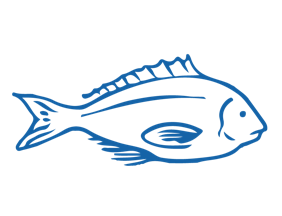 Can you imagine a world without fish?
What would that be like?
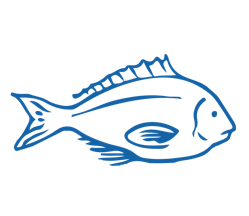 No more sushi! No more fishing! 
No more fish & chips! No more….?
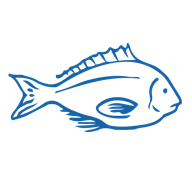 [Speaker Notes: TEACHER NOTES

Try to get learners to connect with the personal impact of overfishing and unsustainable practices.  What would it be like for ME if there were few or no fish left in the sea!]
MIHI / INTRODUCTION
The good news is… some special people are working hard to make sure this doesn’t happen!
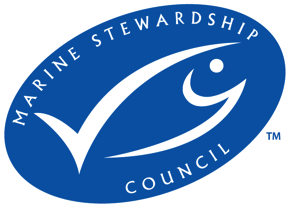 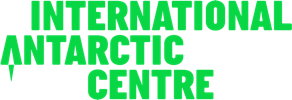 WHAKAPAPA - TANGAROA
KŌRERORERO / DISCUSSION
According to one Māori creation tradition the god of the sea and ancestor of fish is Tangaroa, the son of Ranginui (sky father) and Papatūānuku (earth mother). 
Tangaroa’s son Punga was the father of Ikatere and Tūtewehiwehi. Ikatere went to the sea. He and his children became fish. 
All sea creatures are part of this whakapapa or family tree. Whakapapa connects us, with the ocean and creatures that live there.
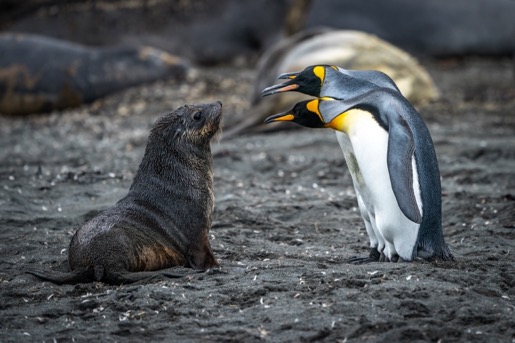 [Speaker Notes: According to one Māori creation tradition the god of the sea and ancestor of fish is Tangaroa, the son of Ranginui (sky father) and Papatūānuku (earth mother). Tangaroa’s son Punga was the father of Ikatere and Tūtewehiwehi. Ikatere went to the sea. He and his children became fish. Tūtewehiwehi journeyed inland,  He and his offspring became reptiles. All sea creatures are part of this whakapapa or family tree. And this whakapapa or family tree connects us, with the ocean and creatures that live there. 

Question: Where did Tūtewehiwehi go and what creatures were his children?
Answer: Inland and the reptiles]
SOUTHERN OCEAN
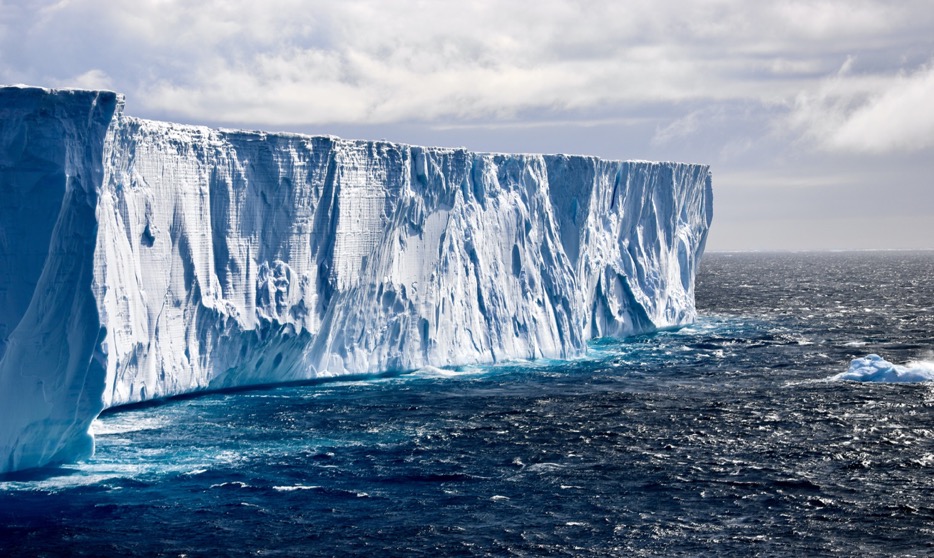 Te Moana-tāpokopoko-a-Tāwhaki or the Southern Ocean is the area of ocean that surrounds Antarctica
HISTORY OF ANTARCTIC FISHING
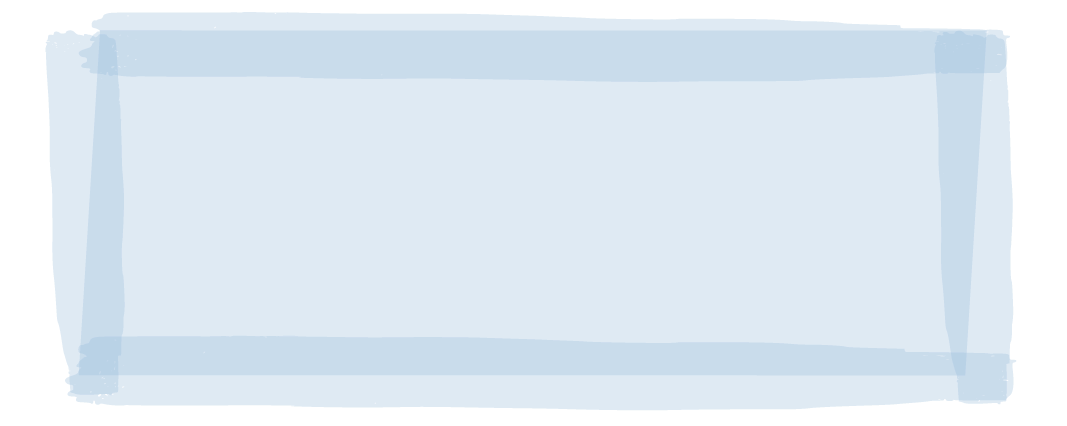 HE PĀTAI / CONSIDER THIS
What do you already know about past & current fishing around Antarctica?

MAHI / ACTIVITY
Complete the Prior Knowledge Chart columns 1 & 2
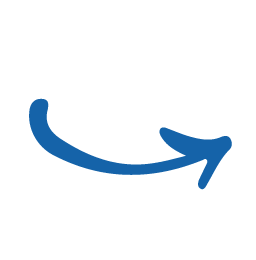 [Speaker Notes: TEACHER NOTES

You could go back and review Topic 1]
KAITIAKITANGA
HE PĀTAI / CONSIDER THIS
What makes looking after the marine life around Antarctica difficult?
No one ‘owns’ Antarctica
Antarctica’s isolation
Extreme weather
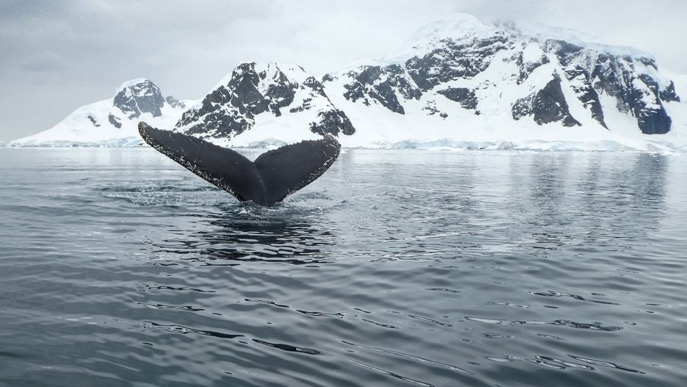 [Speaker Notes: Looking after the marine life around Antarctica is also difficult due to Antarctica’s isolation (it’s a long way from anywhere) and extreme weather.  

Antarctica is the coldest, driest and windiest continent on earth.  The coldest temperature ever recorded on earth was in Antarctica (-89 degrees Celsius). 

Given how cold and hard to get to it is, it is amazing that living creatures have been harvested from the Southern Ocean around Antarctica since 1790.]
HARVEST HISTORY
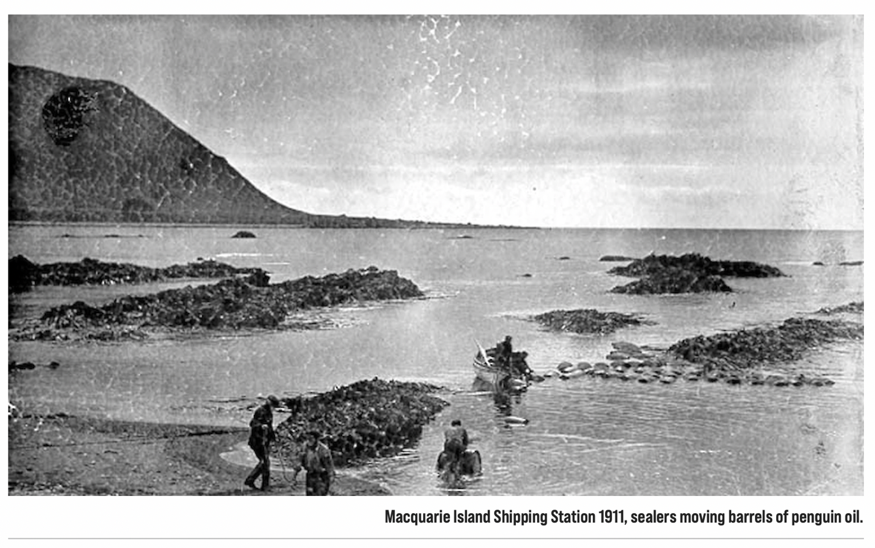 KŌRERORERO / DISCUSSION
Given Antarctica is very cold and hard to get to - it is amazing living creatures have been harvested from there since 1790
Image: Australia Antarctic Programme
HISTORY OF ANTARCTIC FISHING
KŌRERORERO / DISCUSSION

On Macquarie Island Antarctica kēkeno or fur seals were the first to be harvested 

By 1825 some groups of fur seals were almost wiped out

Hunters then focussed on ihu koropuku or elephant seals until their population was reduced by 70%
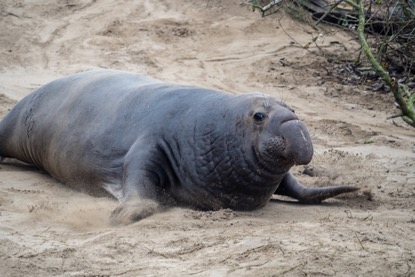 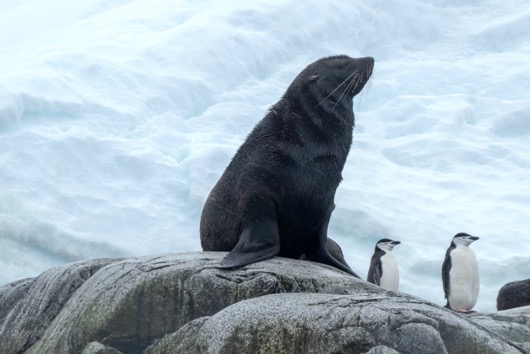 HISTORY OF ANTARCTIC FISHING
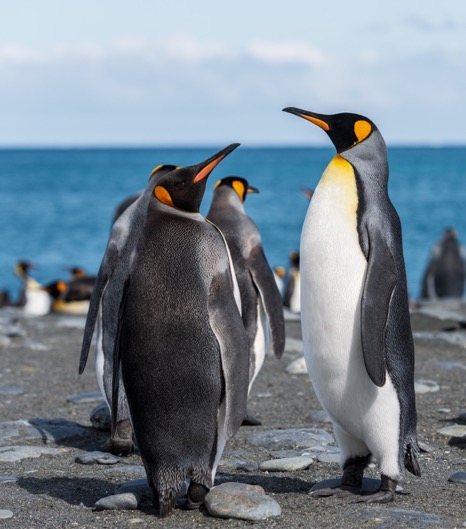 KŌRERORERO / DISCUSSION
In the 1800s hunters visiting Macquarie Island in the Southern Ocean turned their attention to King penguins

Kōrorā or Penguins were easy to catch and harvested for their oil

Once King Penguins were almost wiped out, Royal Penguins were targeted

Penguin hunting on Macquarie Island was stopped around 1920
HISTORY OF ANTARCTIC FISHING
KŌRERORERO / DISCUSSION
Whaling began in 1904

Tohorā or whales were harvested mainly for oil

Whalers could extract 120 barrels of oil from a single 30m long Tohorā Puru or Blue Whale


When one species of whale was overhunted they became less common; whalers would change focus to another species of whales
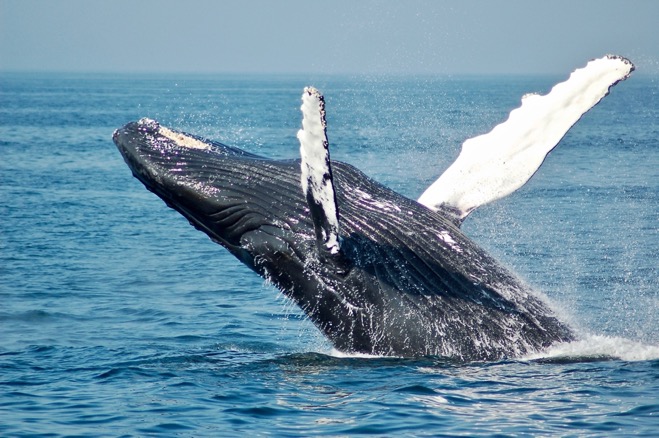 HISTORY OF ANTARCTIC FISHING
KŌRERORERO / DISCUSSION
Slowly the number of all tohorā or whales around Antarctica declined

Seven species of whales that are found in the Southern Ocean were hunted hard and at times there were just thousands or even hundreds remaining

Commercial whaling was stopped in 1986 and a whale sanctuary was created in the Southern Ocean
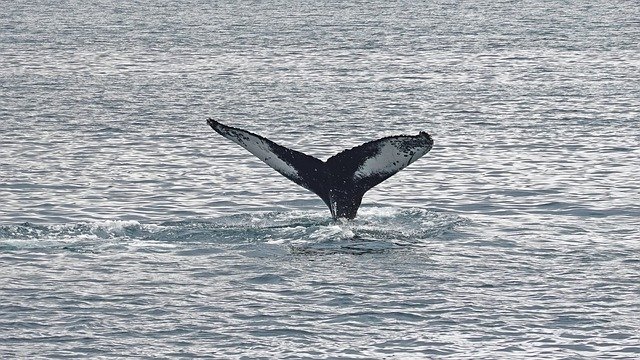 HISTORY OF ANTARCTIC FISHING
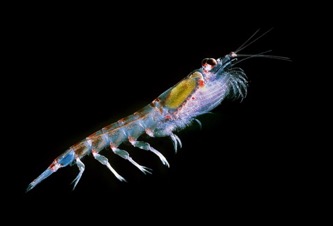 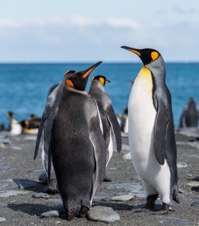 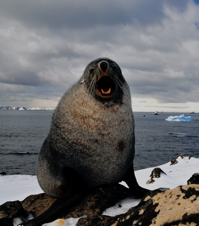 KĒMU PATAPATAI / QUIZ
What did you learn?
1. Which of these creatures have been harvested by humans from coast and ocean around Antarctica?
2. In what order?
3. Why were they harvested?
4. Are they still harvested?
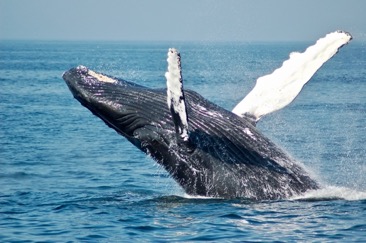 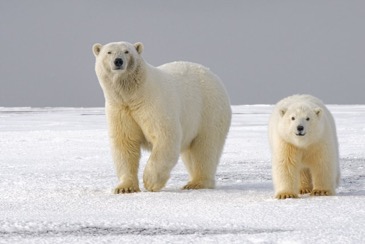 [Speaker Notes: ANSWERS

Krill: 
Yes
Seals, penguins, whales, krill
Oil (supplements) pet food, aquaculture feed)
Yes

King Penguin
YES
Seals, penguins, whales, krill
Oil
No

Seals
YES
Seals, penguins, whales, krill
Oil and fur pelts
No

Blue Whale
YES
Seals, penguins, whales, krill
Oil
No

Polar bear
NO – don’t live in Antarctica]
HISTORY OF ANTARCTIC FISHING
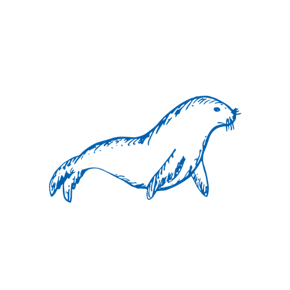 MAHI / ACTIVITY 
Complete one or more of the History of Antarctic Fishing Worksheets
How do you think attitudes to harvesting marine creatures from the ocean changed over time?
1790
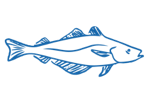 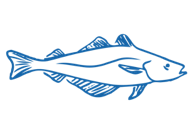 Today
[Speaker Notes: TEACHER NOTES]
HISTORY OF ANTARCTIC FISHING
Current Day
1700s
Time line
MAHI / ACTIVITY 
Complete one or more of the History of Antarctic Fishing Worksheets and / or use the websites provided on the following slide to create a timeline of key moments in the history of Antarctic fishing
Today
[Speaker Notes: TEACHER NOTES]
TEST YOUR KNOWLEDGE!
Play the MSC History of Antarctic Fishing Kahoot!
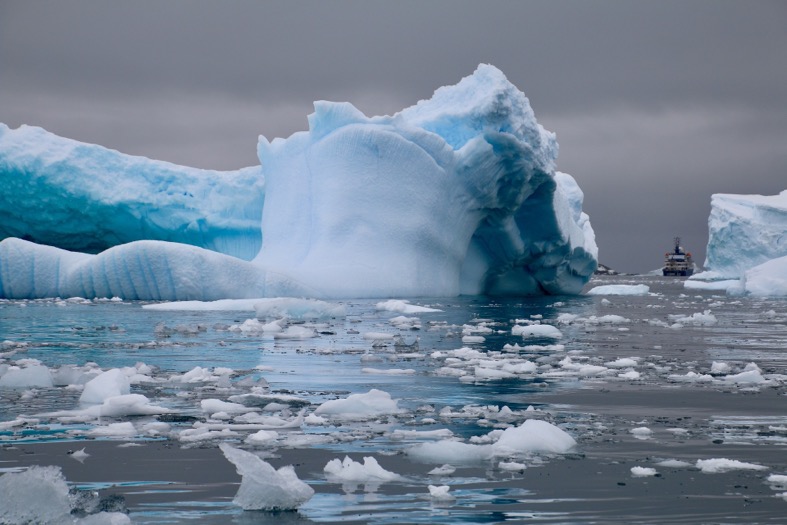 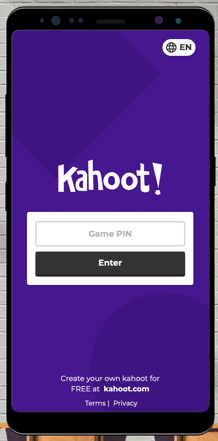 [Speaker Notes: https://www.msc.org/en-au/for-teachers/ocean-literacy/new-zealand-education-curriculum/kahoot-quizzes]